Rozliczanie kosztów zadań zleconych w administracji Krakowa - wstęp
Krzysztof Pakoński
Koszy zadań zleconych - Kraków maj 2017
1
Zadania o charakterze usługowym w systemie zarządzania Krakowem
Budżet miasta w Krakowie od wielu lat formułowany jest w postaci tzw. Zadań budżetowych. Oznacza to, że dla wszelkiego rodzaju działalności prowadzonej w Magistracie i miejskich jednostkach budżetowych formułowane są „Zadania budżetowe”. 
Zadanie budżetowe – jednostka rozliczeniowa, dla której określono:
cel w postaci deklaracji wyniku, 
dostarczane produkty i przewidywaną ich ilość, 
wymagania jakościowe jakie winny być spełnione 
zaplanowane zasoby (wydatki oraz godziny robocze)
Jeśli w ramach Zadania mamy kilka produktów – dla każdego z nich formułowane jest tzw. Działanie.
Koszy zadań zleconych - Kraków maj 2017
2
Warunek rozliczenia kosztów 
„Zadania zleconego”.
Działanie jest najniższym poziomem szczegółowości, na którym w systemie FK rejestrowane są wydatki i koszty.
a zatem 
„Zadanie zlecone”, dla którego chcemy zaplanować, a następnie rozliczyć koszt wytworzenia dostarczanych w jego ramach produktów musi być w budżecie miasta co najmniej Działaniem wyodrębnionym w jakimś Zadaniu Budżetowym.
Na przykład:
w Urzędzie Stanu Cywilnego „Zadaniem zleconym” jest całe Zadanie Budżetowe SC/USC
w Wydziale Spraw Administracyjnych tylko Działania SA/EDO/01 – SA/EDO/7 są „Zadaniem zleconym”.
Koszy zadań zleconych - Kraków maj 2017
3
Typy i Rodzaje Zadań Budżetowych finansowanych z wydatków bieżących
Zadania typu P (Projektowe) – jednorazowe, unikalny produkt – mają początek i koniec
Zadania typu B (Bieżące) – ciągłe, wykonywane nieustannie najczęściej o charakterze usług lub utrzymania infrastruktury
rodzaju M (Merytoryczne) – wykonywane na rzecz klientów zewnętrznych lub infrastruktury przeznaczonej do użytku publicznego (np. decyzje WZiZT, remonty chodników)
rodzaju W (Wspierające) – wykonywane na rzecz klienta wewnętrznego, aby skutecznie mógł dostarczać swoje usługi klientom zewnętrznym. (np. kadry, informatyka, audyt)
rodzaju 000 – (Organizacyjne) – wykonywane na rzecz własnej komórki organizacyjnej (dyrekcja, sekretariat, a w większym wydziale referat organizacyjny)
Koszy zadań zleconych - Kraków maj 2017
4
Każde Zadanie Budżetowe w UMK posiada plan rzeczowo – finansowy zawierający:
kwoty wydatków bezpośrednich oraz 
przewidziane ilości godzin roboczych 
zaplanowane na poszczególne Działania (np. SC/USC/01)
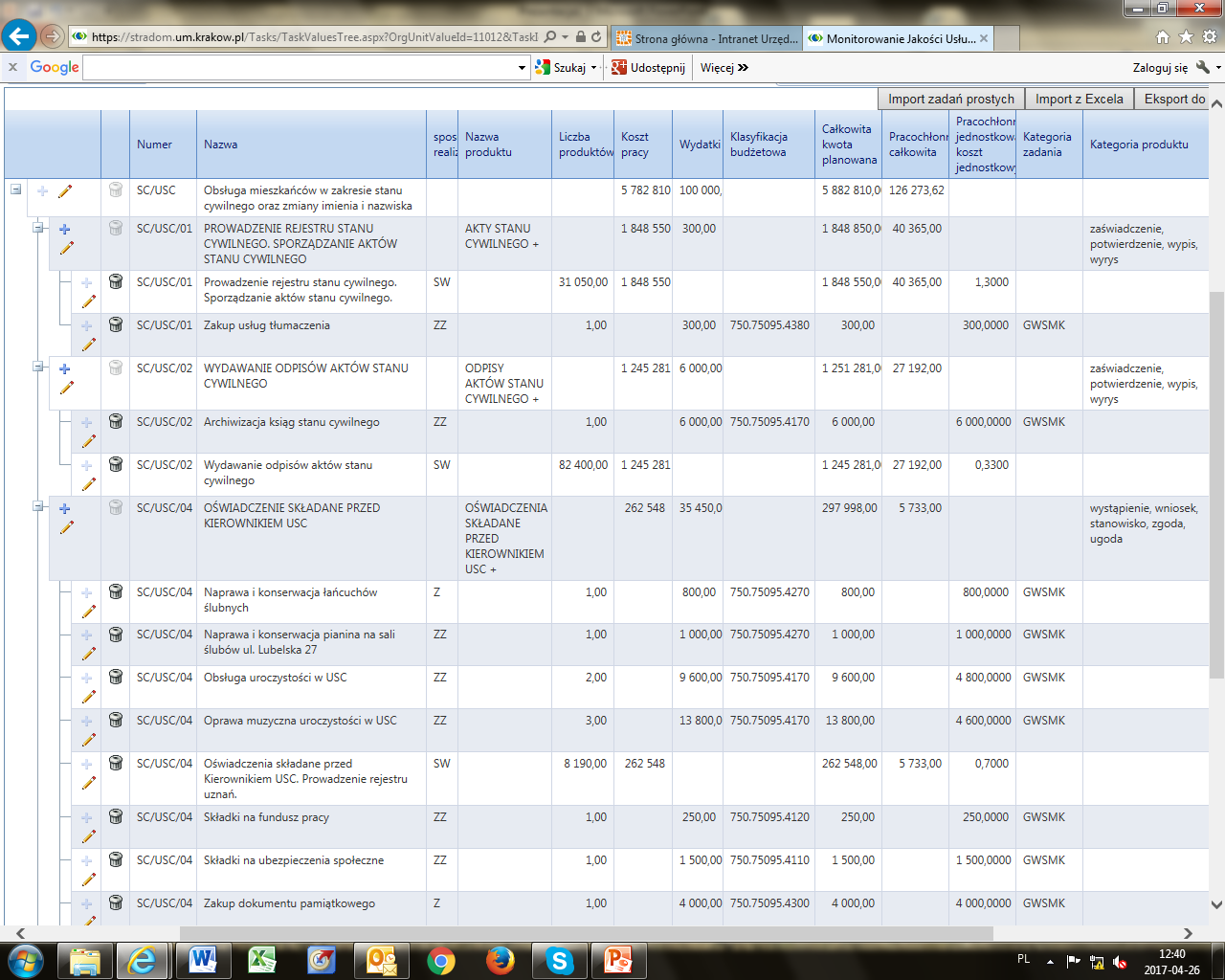 Koszy zadań zleconych - Kraków maj 2017
5
Plan finansowy każdego zadania można w systemie STRADOM, wspomagającym planowanie zaprezentować w postaci dwóch osobnych zestawień: 
- planowane wydatki bezpośrednie
- planowana ilość godzin roboczych i ich koszt
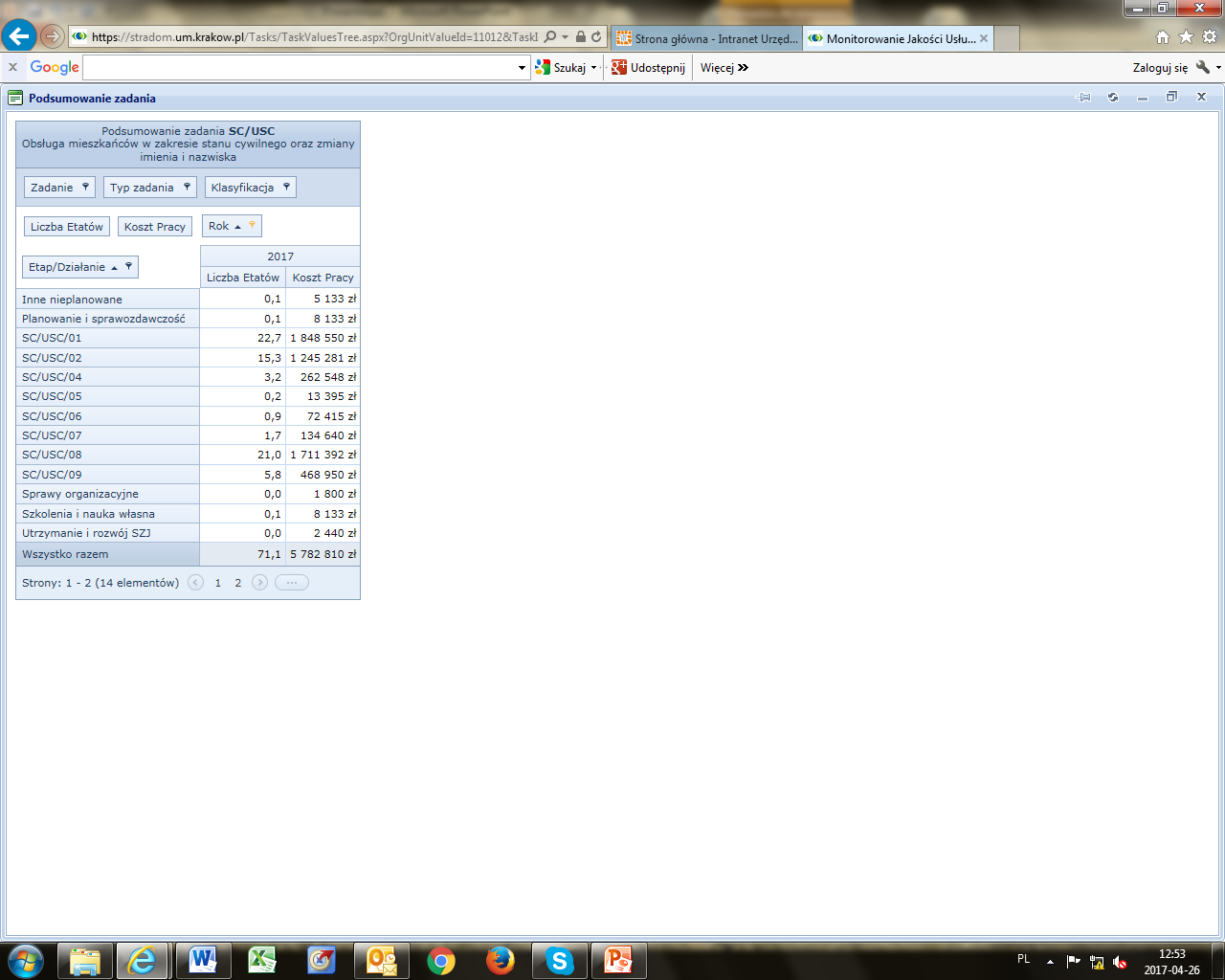 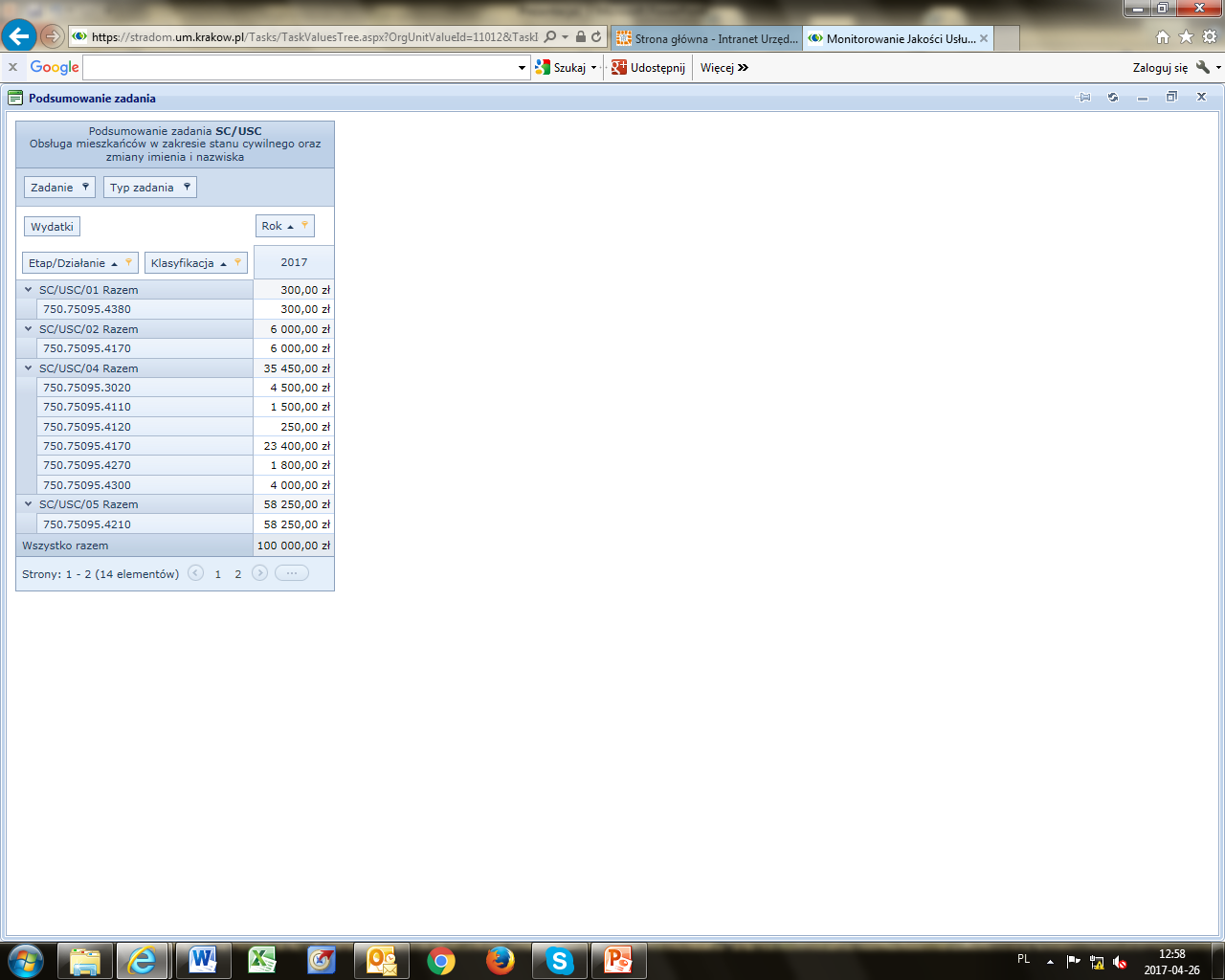 Koszy zadań zleconych - Kraków maj 2017
6
Rozliczanie kosztów zadań zleconych w administracji Krakowa - metodyka
Krzysztof Pakoński
Koszy zadań zleconych - Kraków maj 2017
7
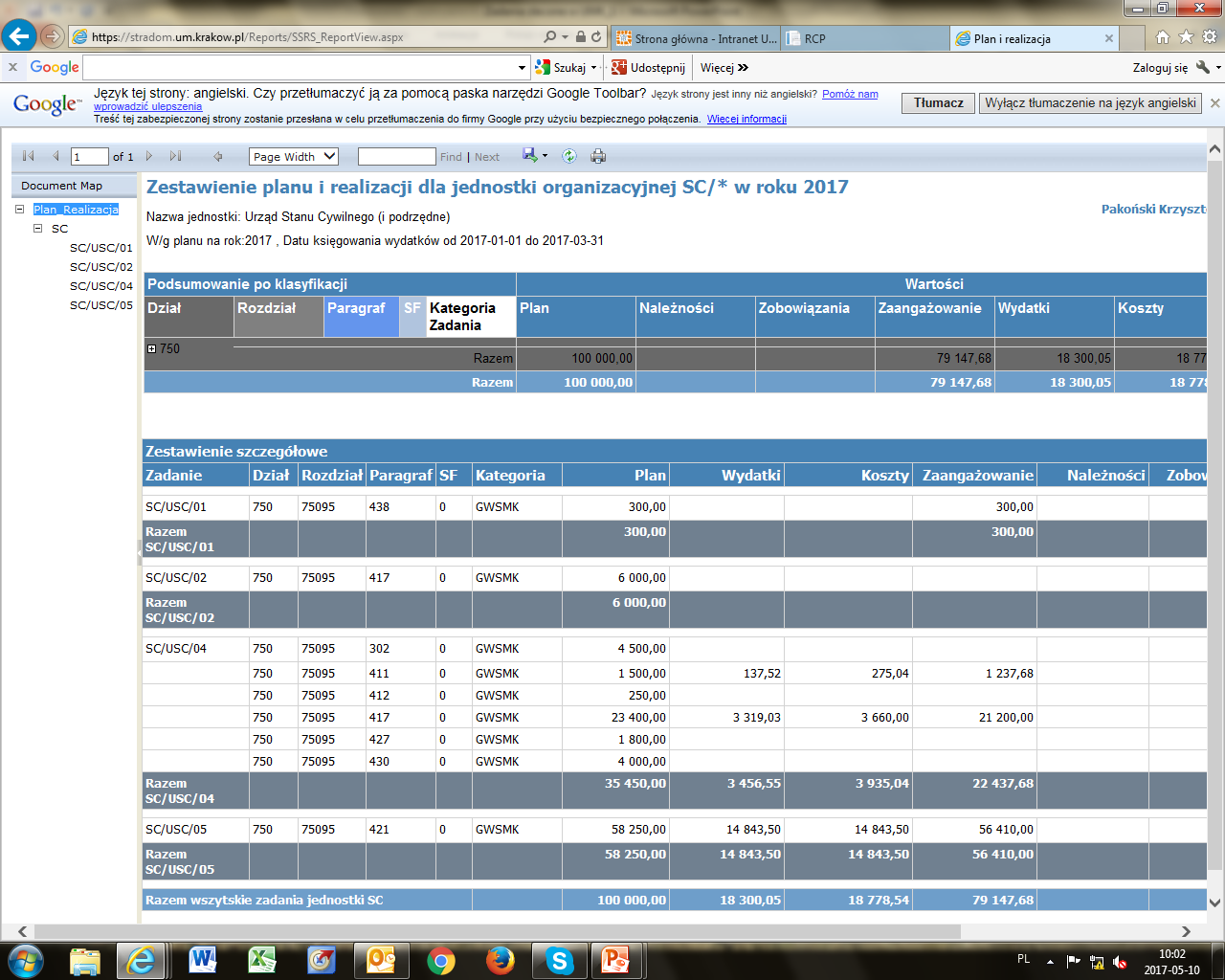 Koszy zadań zleconych - Kraków maj 2017
8
Przykład raportu z systemu Rejestracji Czasu Pracy
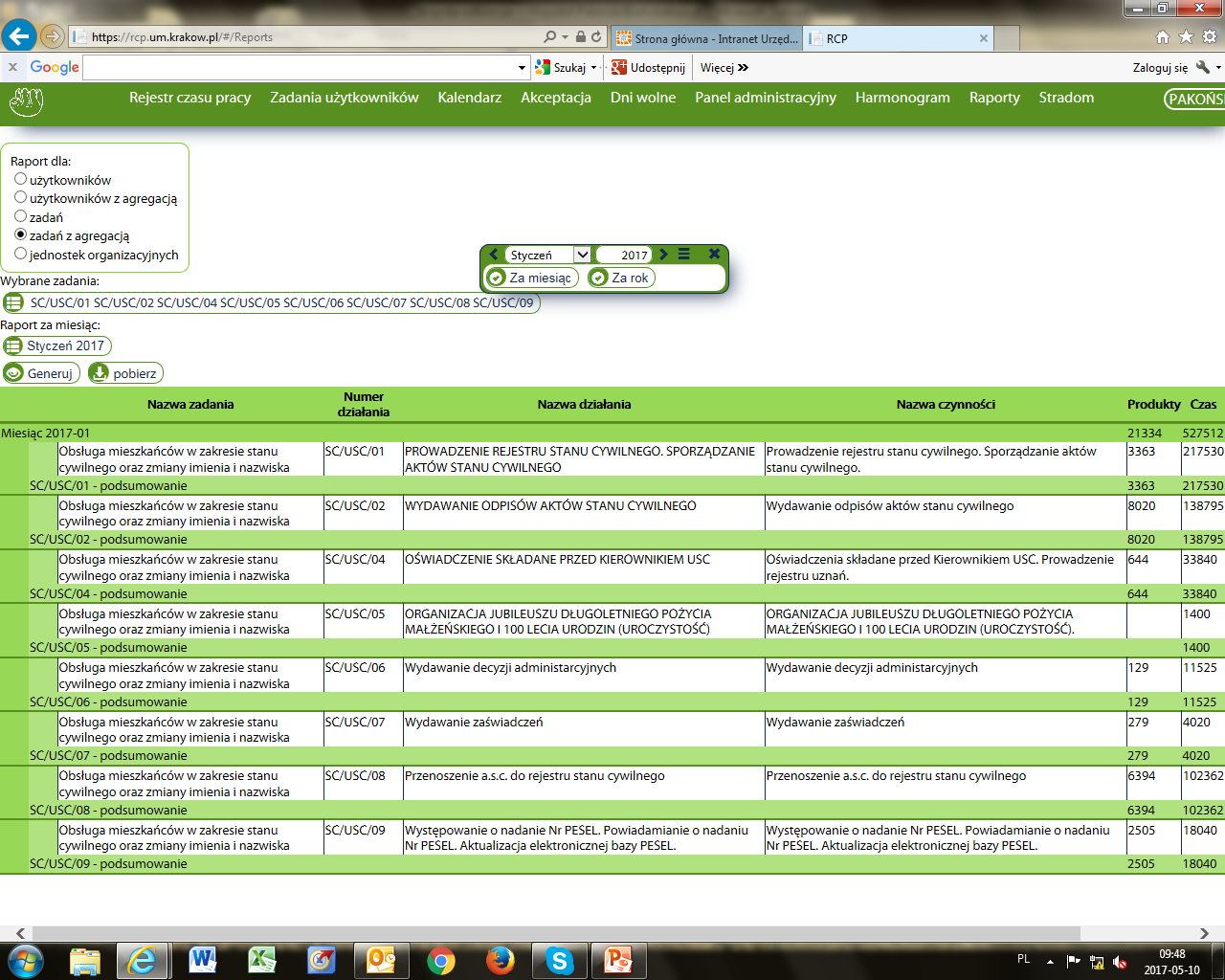 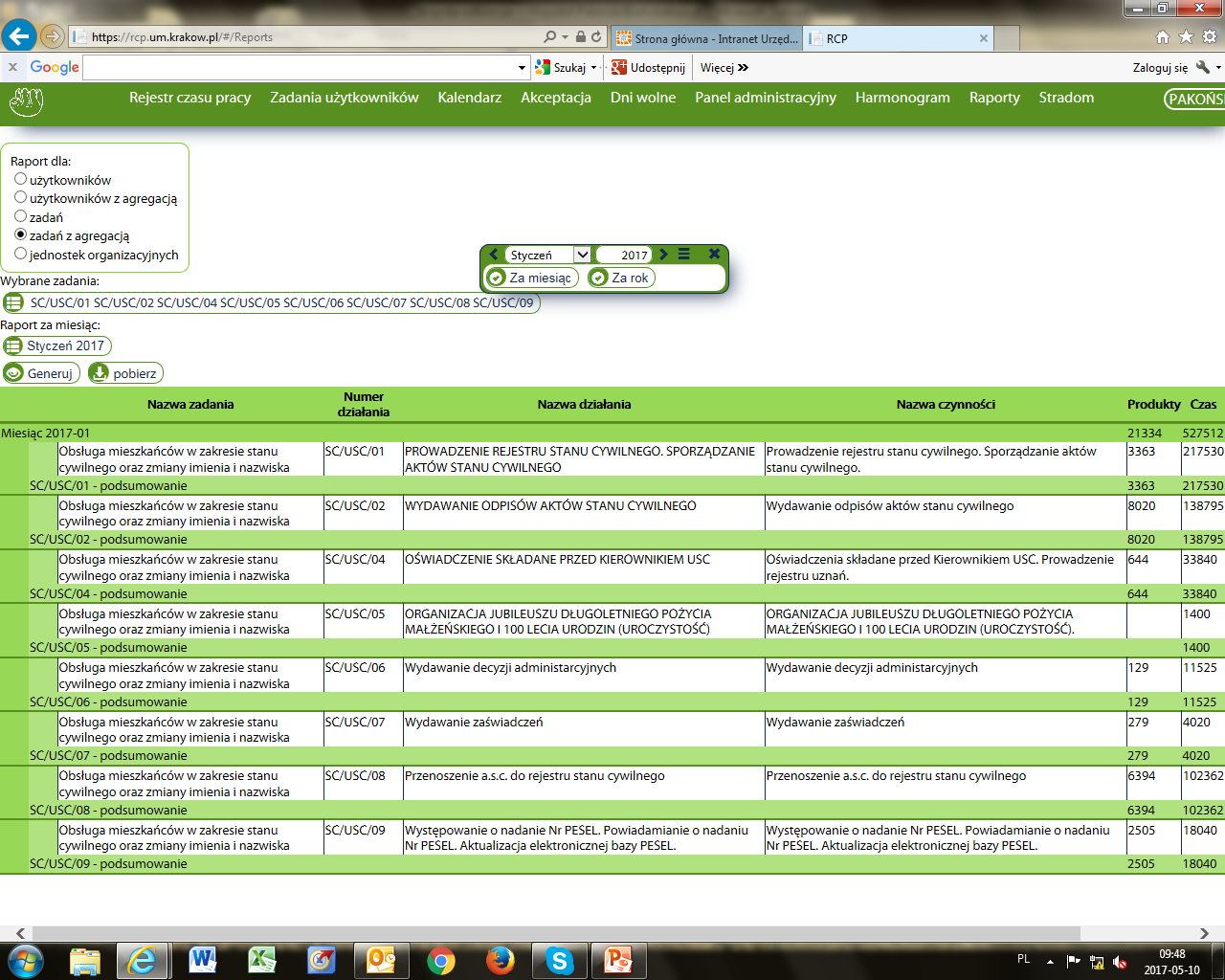 Koszy zadań zleconych - Kraków maj 2017
9
Obliczanie kosztów Działań lub Zadań (1)
Chcąc obliczyć koszt dostarczania dowolnej usługi świadczonej klientowi zewnętrznemu trzeba zsumować:
Koszt BEZPośredni Działania, w ramach którego dostarczana jest usługa (KBEZPD)
Odpowiednią część Kosztów Wydziałowych przypadających na Działanie (KWD)
Odpowiednią część Kosztów Ogólnych przypadających na Działanie (KOD)
a zatem Koszt Całkowity Działania (KCD) usługi obliczymy jako:
KCD = KBEZPD + KWD + KOD 
Uwaga: w algorytmie obliczeń przyjęto dla rozliczania kosztów pośrednich (KOD, KWD) jednolity „klucz” – Ilość Godzin Roboczych. (IGR)
Koszy zadań zleconych - Kraków maj 2017
10
Obliczanie Kosztów BEZPośrednich Działania
Koszt BEZPośredni Działania składa się z:
Bezpośrednich Kosztów Pracy Działania (BKPD)
Bezpośrednich Kosztów Zarejestrowanych w systemie FK dla Działania (BKZD)
Czyli KBEZPD = BKPD + BKZD
gdzie:
BKPD to łączny koszt utrzymania stanowisk pracy osób, których czas pracy został zarejestrowany w systemie RCP bezpośrednio na tym Działaniu
BKZD to koszty poniesione w wyniku bezpośrednich wydatków zaksięgowanych dla danego działania w systemie ewidencji księgowej prowadzonej w jednostce.
KBEZPD
BKPD
BKZD
Koszy zadań zleconych - Kraków maj 2017
11
Godziny Robocze w WYDZiale
Obliczenie BKPD prócz księgowania kosztów wymaga ewidencji przepracowanej Ilości Godzin Roboczych. W UMK dane te gromadzone są w systemie RCP.
Pracownicy każdego z wydziałów UMK rejestrują czas pracy na Zadania Budżetowe:
rodzaju „M” lub „W” – tzw. godziny produkcyjne (IGR_DZ)
rodzaju „000” – tzw. godziny systemowe (organizacyjne) (IGR_ORG_WYDZ)

   a zatem Ilość Godzin Roboczych w WYDZiale można zilustrować jako sumę poniżej
IGR_WYDZ
IGR_ORG_WYDZ
IGR_DZ_n
…..
IGR_DZ_2
IGR_DZ_1
Koszy zadań zleconych - Kraków maj 2017
12
Obliczanie Kosztu Godziny Roboczej w WYDZiale
Średni Koszt Godziny Roboczej w WYDZiale (KGR_WYDZ) obliczany jest na podstawie Kosztu WYDZiałowego ewidencjonowanego na kontach „zespołu 5” (KWYDZ_5). 
Tam, na rzecz każdego z wydziałów, księgowane są wszystkie koszty, które nie należą do BKZD.
Szczegółowe zasady księgowania kosztów „na piątkach” zapisano w polityce rachunkowości. Podstawowe składniki to koszty wynagrodzeń wraz ze wszystkimi obciążeniami oraz koszty utrzymania budynków, media itp.
Ostatecznie Koszt Godziny Roboczej w WYDZiale obliczamy dzieląc Koszt Wydziałowy przez Ilość przepracowanych Godzin Roboczych w WYDZiale (IGR_WYDZ)
KGR_WYDZ = KWYDZ_5/IGR_WYDZ
Koszy zadań zleconych - Kraków maj 2017
13
Obliczanie Bezpośrednich Kosztów Pracy Działania
Bezpośrednie Koszty Pracy Działania (BKPD) obliczamy jako iloczyn, mnożąc Koszt Godziny Roboczej w WYDZiale (KGR_WYDZ) przez Ilość Godzin Roboczych przepracowanych przez pracowników wykonujących DZiałanie (IGRD)
czyli         BKPD = KGR_WYDZ * IGR_DZ

            =                         *

Przy czym wartość IGR_DZ podobnie jak IGR_WYDZ pobierana jest z systemu RCP (Rejestr Czasu Pracy), w którym pracownicy każdego dnia dokonują odpowiednich wpisów.
IGR_DZ
KWYDZ_5
BKPD
IGR_WYDZ
Koszy zadań zleconych - Kraków maj 2017
14
Obliczanie Kosztów Wydziałowych do Rozliczenia
Koszty Wydziałowe do Rozliczenia obliczamy analogicznie jak powyżej obliczyliśmy Bezpośrednie Koszty Pracy Działania (BKPD) -  tylko teraz do wzoru

                  =                         *

zamiast IGR_DZ wstawiamy IGR_ORG_WYDZ, 

                  =                         *

Przy czym wszystkie wartości IGR_... Pobierane są z systemu RCP (Rejestr Czasu Pracy), w którym pracownicy każdego dnia dokonują odpowiednich wpisów.
IGR_DZ
KWYDZ_5
BKPD
IGR_WYDZ
IGR_ORG_WYDZ
KWYDZ_5
KWR
IGR_WYDZ
Koszy zadań zleconych - Kraków maj 2017
15
Obliczanie Kosztów Wydziałowych Działania
Teraz Koszty Wydziałowe do Rozliczenia musimy rozliczyć na Działania.
Nadal korzystamy z Ilości Godzin Roboczych jako klucza, więc Koszty Wydziałowe przypadające na Działanie „n” obliczamy jako


                      =                     *

wzór ten można zapisać także jako

                      =                     *
IGR_DZ_n
KWR
KWD_n
IGR_WYDZ – IGR_ORG_WYDZ
IGR_DZ_n
KWR
KWD_n
Suma IGR_DZ w wydziale
Koszy zadań zleconych - Kraków maj 2017
16
Obliczanie Kosztu Ogólnego
Powyżej obliczyliśmy koszty związane z Zadaniami/Działaniami ponoszone w komórce organizacyjnej, która zadanie wykonuje. Jednak aby zadanie wykonać konieczne są działania komórek wspierających („drugiej linii”) jak: kadry i płace, księgowość, informatyka, audyt i kontrola itp.)
A zatem liczymy Koszty Ogólne jako:
KO = suma_W (KBEZPD + KWD)
Przy czym suma_W to suma dla wszystkich Działań  wspierających
Koszy zadań zleconych - Kraków maj 2017
17
Obliczanie Kosztu Całkowitego Działania
Koszt Całkowity można zilustrować jak niżej:




                   przy czym KO jest obliczone jako ∑ (W_KBEZPD + W_KWD)
a na skutek rozliczenia na Działania rodzaju M jest sumą jak niżej
KC – całkowite koszty ponoszone w organizacji (bez umorzenia majątku)
∑ KWD
∑ KBEZPD
∑ M_KWD
KO
∑ M_KBEZPD
=                 +                 + ………  +

Ostatecznie Koszt Całkowity dla konkretnego Działania to suma
KCD = KBEZPD + KWD + KOD
KO
KOD_2
KOD_1
KOD_n
Koszy zadań zleconych - Kraków maj 2017
18
Dane, które gromadzimy
BKPD – koszty bezpośrednio księgowane „na Działaniu”
KWYDZ_5 – Koszty utrzymania stanowisk pracy (wynagrodzenia, media, inne koszty budynków itp.) podzielone „na wydziały”.
IGR_DZ_n – czas przepracowany przez pracowników wykonujących bezpośrednio Działanie „n”
IGR_WYDZ – całość czasu przepracowanego przez pracowników wydziału 
Suma_W(KBEZPD + KWD) – suma kosztów bezpośrednich i wydziałowych dla komórek wspierających
Suma_M(IGR_DZ_1….i) – suma ilości godzin dla wszystkich Działań typu M (merytorycznych).
Koszy zadań zleconych - Kraków maj 2017
19
Wyniki obliczeń kosztów dla zadania USC za I kwartał 2017
Koszy zadań zleconych - Kraków maj 2017
20